Introduction to Legal Epidemiology
ChangeLab Solutions Disclaimer
The information provided in this discussion is for informational purposes only, and does not constitute legal advice. ChangeLab Solutions does not enter into attorney-client relationships.
	
ChangeLab Solutions is a nonpartisan, nonprofit organization that educates and informs the public through objective, nonpartisan analysis, study, and/or research. The primary purpose of this discussion is to address legal and/or policy options to improve public health. There is no intent to reflect a view on specific legislation.

© 2017 ChangeLab Solutions
CDC Disclaimer
These course materials are for instructional use only and are not intended as a substitute for professional legal or other advice. While every effort has been made to verify the accuracy of these materials, legal authorities and requirements may vary from jurisdiction to jurisdiction. Always seek the advice of an attorney or other qualified professional with any questions you may have regarding a legal matter.

The contents of this presentation have not been formally disseminated by the Centers for Disease Control and Prevention and should not be construed to represent any agency determination or policy.
Four Competencies
Articulate the importance of legal epidemiology
Apply its principles to research studies, funding opportunities, and policy agendas
Communicate findings, methodologies, and recommendations
Analyze findings to inform health, fiscal, administrative, legal, social, & political activities

Legal Epidemiology Competency Model, Domain 1, 2018
What We’ll Discuss
How does law affect health?

What is legal epidemiology?

Why use legal epidemiology?

How is it used in practice?
How Does Law Affect Health?
Health Impact Pyramid Overview
Socioeconomic Factors
Changing the Context to Make Individuals’ Default Decisions Healthy
Top Three Tiers: Long-Lasting Protective Interventions, Clinical Interventions, and Counseling and Education
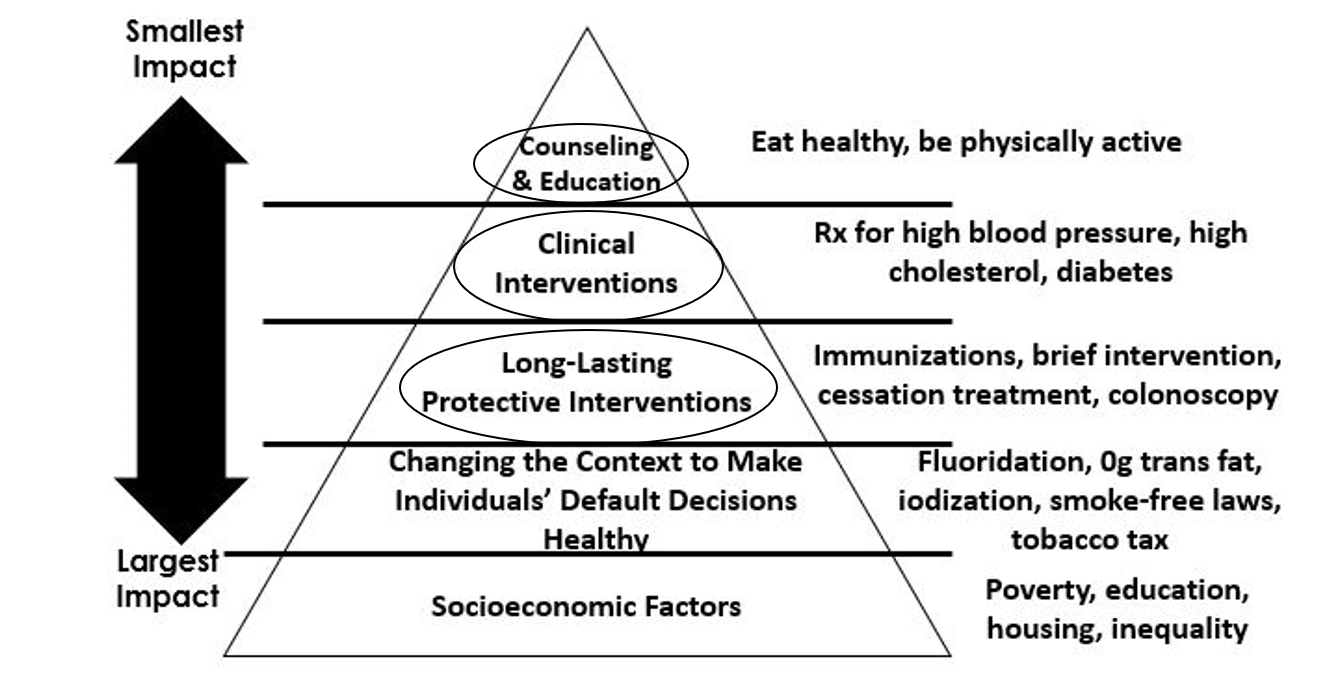 Long-Lasting Protective Interventions
Clinical Interventions
Counseling & Education
Law as a factor that affects health
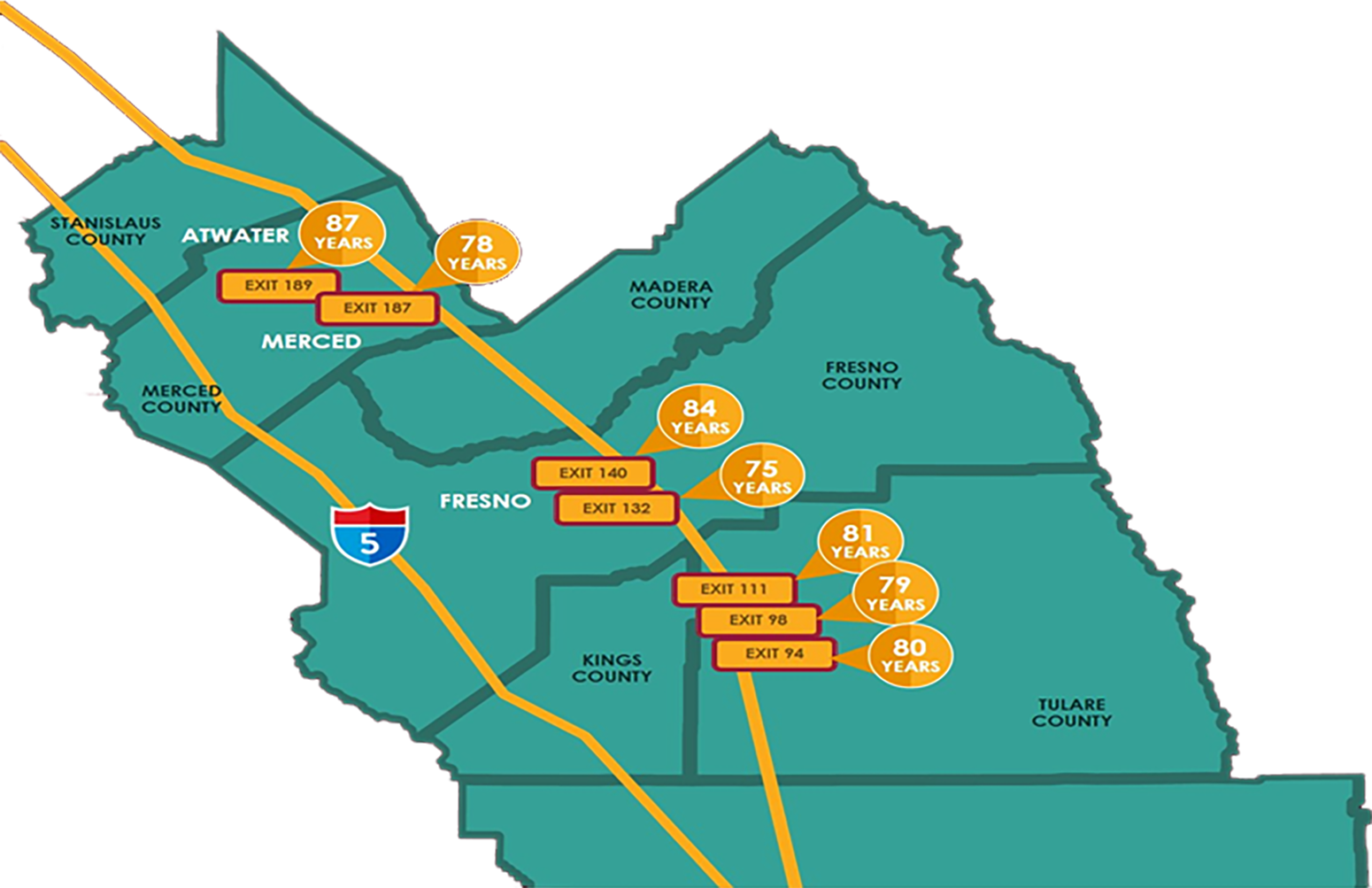 Law as a factor that affects health Exit 189 v. Exit 132
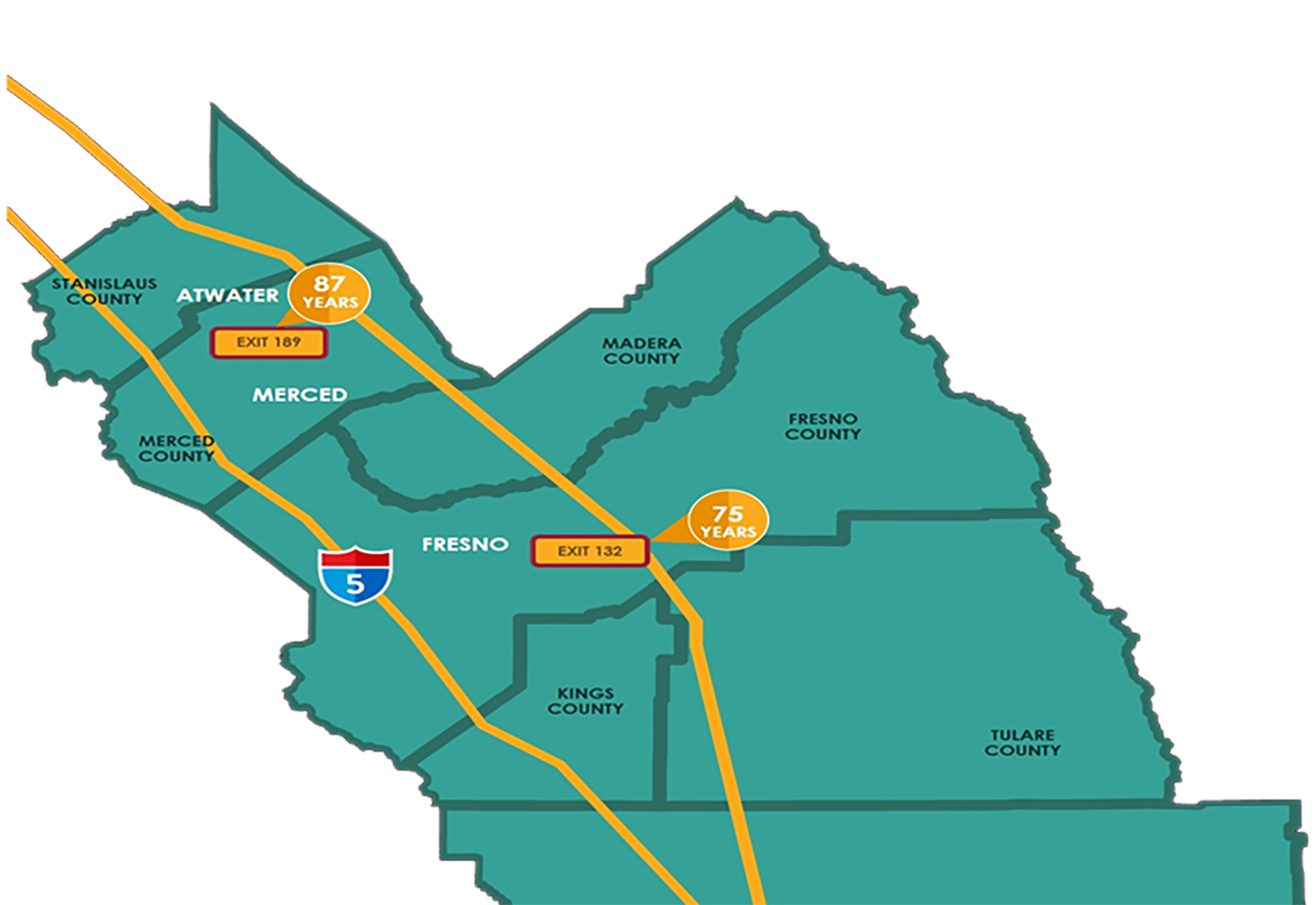 Law as a natural experiment
Opportunities
Challenges
Opportunities
Jurisdictions passing the same law


Effects on health observed over time
Challenges
Rarely can be used in true experimental fashion


Implementation and outcome data hard to find
What do we mean by “law”?
Laws on the books

Legal practices

Legal perceptions
Laws on the books
What do we mean by “law”?
Legal Practices & Legal Perceptions
What do we mean by “law”?
Legal Practices
What do we mean by “law”?
Legal Perceptions
What do we mean by “law”?
Multiple Choice QuestionWhich of the following is/are true when it comes to studying the law?
A. The effects of law can be observed over time

B. Law establishes cause-and-effect relationships

C. Implementation and outcome data can be hard to find 

D. A and B

E. A and C
Multiple Choice AnswerWhich of the following is/are true when it comes to studying the law?
A. The effects of law can be observed over time

B. Law establishes cause-and-effect relationships

C. Implementation and outcome data can be hard to find 

D. A and B

E. A and C  CORRECT ANSWER
What is Legal Epidemiology?
Legal Epidemiology
Scientific study and deployment of law as a factor in the cause, distribution, and prevention of disease and injury in a population.
Foundation Principles
Scientific
Systematic
Transparent
Replicable
Precise
Measurable
Legal Etiology
The study of laws and legal practices as causes of disease and injury.
Legal Prevention and Control
The study and application of laws and legal practices as interventions to prevent disease and injury.
Policy Surveillance
The ongoing systematic collection, analysis, and dissemination of information about laws and other policies  important to health.
Three Basic Elements of Legal Epidemiology
Legal etiology

Legal prevention and control

Policy surveillance
“Law and Epidemiology” vs. “Legal Epidemiology”
Lawyer

Public Health Practitioner

Researcher

Policy Analyst
A Transdisciplinary Model
The Five Essential Public Health Law Services
Multiple Choice QuestionLegal epidemiology is which of the following:
A. Scientific in its approach

B. Measurable

C. Traditional legal research 

D. A and B

E. A and C
Multiple Choice AnswerLegal epidemiology is which of the following:
A. Scientific in its approach

B. Measurable

C. Traditional legal research 

D. A and B  CORRECT ANSWER

E. A and C
Why use Legal Epidemiology?
Creates Results
Turns law into data

Creates sound studies

Tracks trends
Advances Research
Supports qualitative evaluation
Answers questions 
Shows the impact and effectiveness of laws on health
Informs best practices
Multiple Choice QuestionWhy use legal epidemiology?
A. Creates valid, replicable studies

B. Tracks trends

C. Shows the impact and effectiveness of laws on health

D. A and B

E. A, B, and C
Multiple Choice Answer Why use legal epidemiology?
A. Creates valid, replicable studies

B. Tracks trends

C. Shows the impact and effectiveness of laws on health

D. A and B

E. A, B, and C  CORRECT ANSWER
Legal Epidemiology in Practice
Legal Mapping
A process for capturing important features of laws and policies, and for identifying how they vary across jurisdictions or institutions over time.
Introduction to Legal Mapping – Overview
Legal Epidemiology

Policy Surveillance

Legal Assessment
Public Health Law Practice

Legal Scan

Legal Profile
Introduction to Legal Mapping
Legal Epidemiology

Policy Surveillance

Legal Assessment
Introduction to Legal Mapping – Policy Surveillance
Legal Epidemiology

Policy Surveillance
Collects data over time
Creates longitudinal datasets

Legal Assessment
Introduction to Legal Mapping – Legal Assessment
Legal Epidemiology

Policy Surveillance

Legal Assessment
Collects data at one point in time
Creates cross-sectional datasets
Ready, Set, Practice
Engage
Research
Study 
Evaluate
Intervene
Stay Ahead
1. Engage
Identify a public health problem through community engagement, stakeholders, epidemiology, and behavioral science.
2. Identify Research Needs
Identify the need for evidence-based legal research to inform the process, nature, and impact of existing policies.
3. Study: Create Legal Data
Complete a legal mapping study to address specific research questions and create empirical legal data.
4. Evaluate
Complete a legal evaluation study to map trends and correlations between legal data and public health data.
5. Intervene
Guide policymakers to craft innovative legal interventions.
6. Stay Ahead
Think of common obstacles that occur at the end of lawmaking (enforcement, funding, implementation) to inform your entire legal epidemiology study.
Ready, Set, Practice – Your Turn!
Engage
Research
Study 
Evaluate
Intervene
Stay Ahead
What We Discussed
How does law affect health?

What is legal epidemiology?

Why use legal epidemiology?

How is it used in practice?
Funding
Funding for this activity was made possible (in part) by CDC. The views expressed in activity materials or publications and by speakers and moderators do not necessarily reflect the official policies of the Department of Health and Human Services, nor does the mention of trade names, commercial practices, or organizations imply endorsement by the US government. 

Written materials for this activity were supported by the Cooperative Agreement Numbers NU38OT000141 & NU38OT000307 from CDC’s Office for State, Tribal, Local and Territorial Support.
Introduction to Legal EpidemiologyQuestions?